Web-Lit-Legit
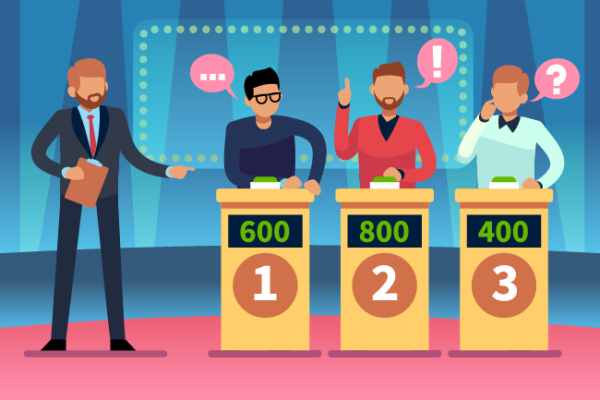 #KnowTruthFromTrash
Question 1 - 10
Where is the information about a site being last reviewed usually located?
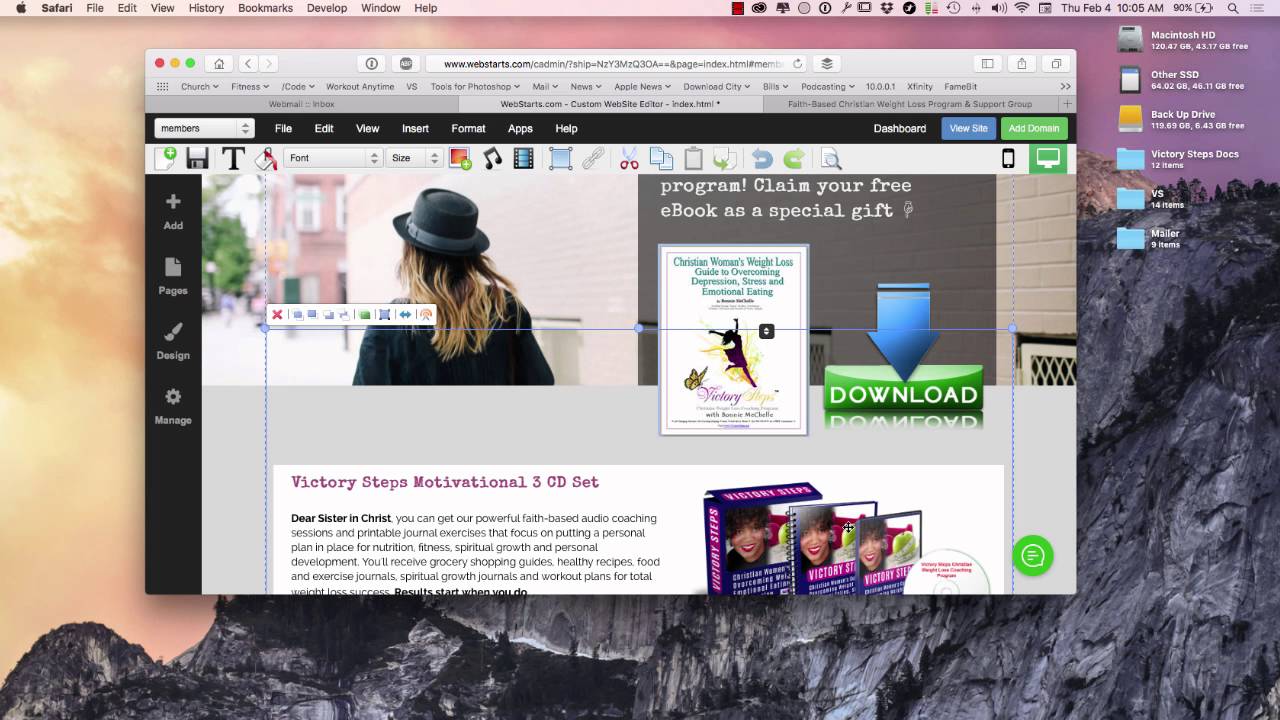 Answer 1 – 10
At the bottom of the page.
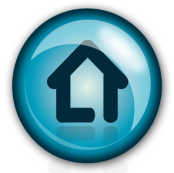 Question 1 - 20
The website ‘We Know Teens’ was last updated in 1965. 
Would you consider the content ‘Truth or Trash’?
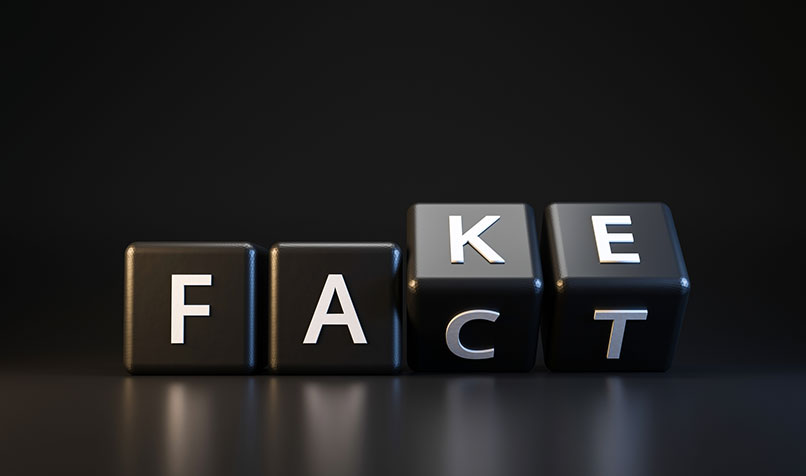 Answer 1 – 20
Trash, because truthful websites keep their sites up-to-date. 
This site probably does not know teens of today’s world.
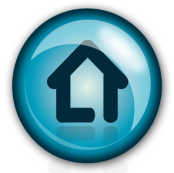 Question 2 - 10
What does a shopping cart on a site usually indicate?
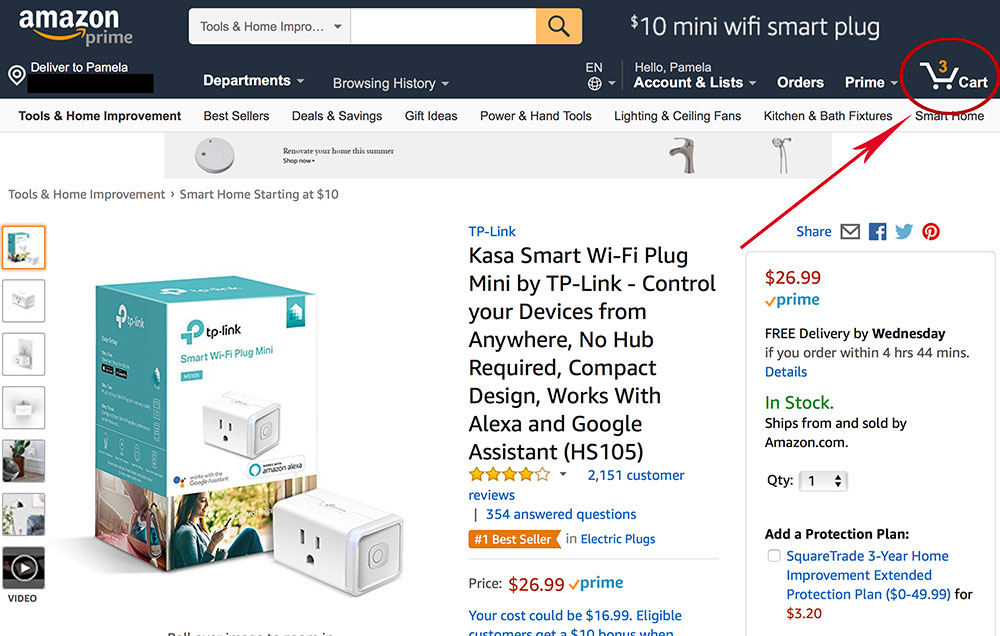 Answer 2 – 10
A shopping cart usually indicates that the site is trying to sell you something.
Therefore, a health website selling something would be considered Trash.
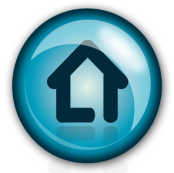 Question 2 - 20
If a site is run by experts in the health field is it considered ‘Truth or Trash’?
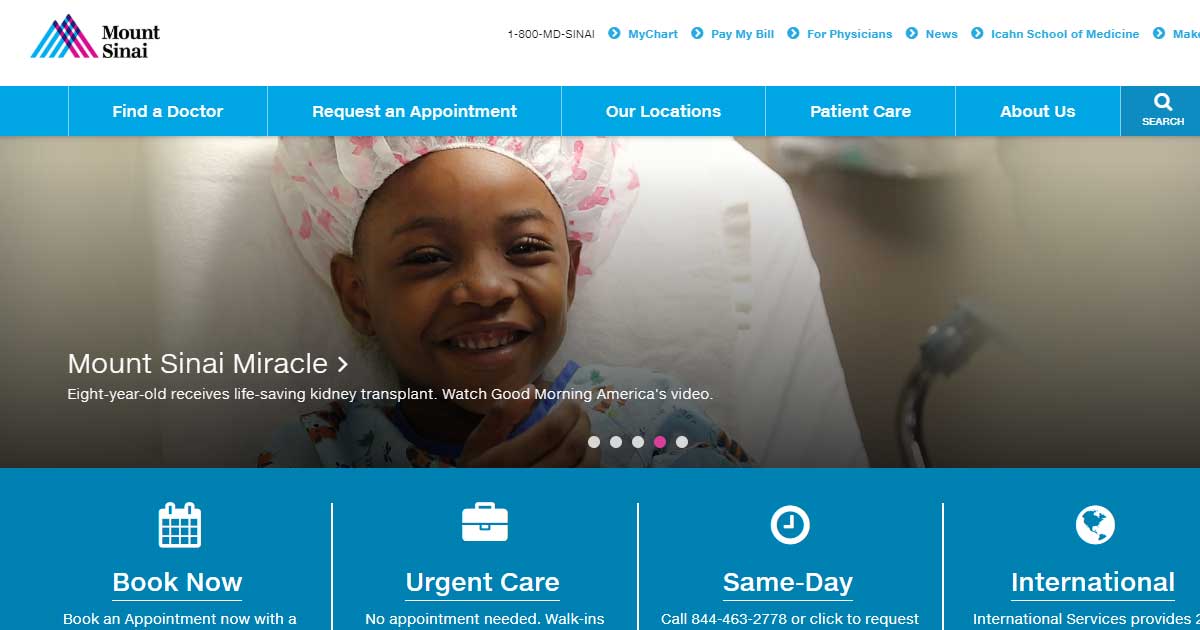 Answer 2 – 20
Truth, because truthful websites are always backed by credible experts.
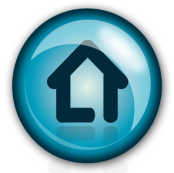 Question 3 - 10
Would you consider the National Library of Medicine a reliable source?
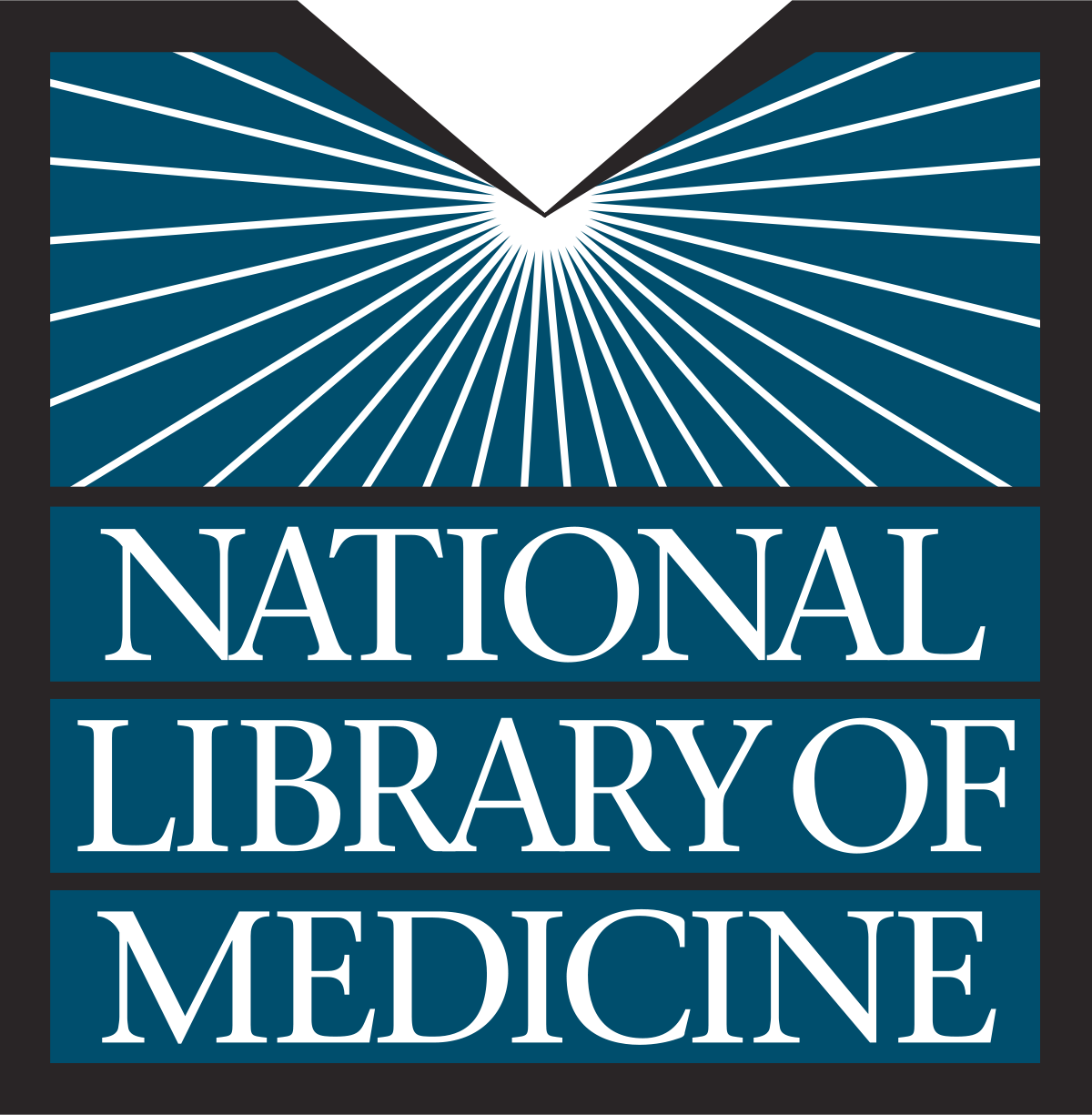 Answer 3 – 10
Yes, because it is a government website prepared by experts in the field and backed by credible research.
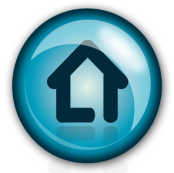 Question 3 - 20
What makes a website credible?
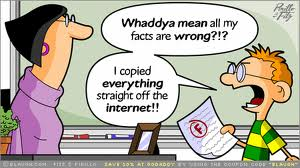 Answer 3 – 20
A website is credible if it has all of the elements of the LEGIT acronym.
Remember LEGIT:
L – Last reviewed?
E – Why does it Exist?
G – Good, is it credible source?
 I –  Information science-based?
T – Trying to sell you something?
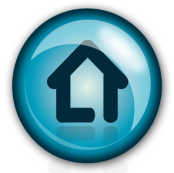 Question 4 - 10
If an article about healthy relationships on the ‘Kids Health’ website and is reviewed by a licensed psychologist, is this article ‘Truth or Trash’?
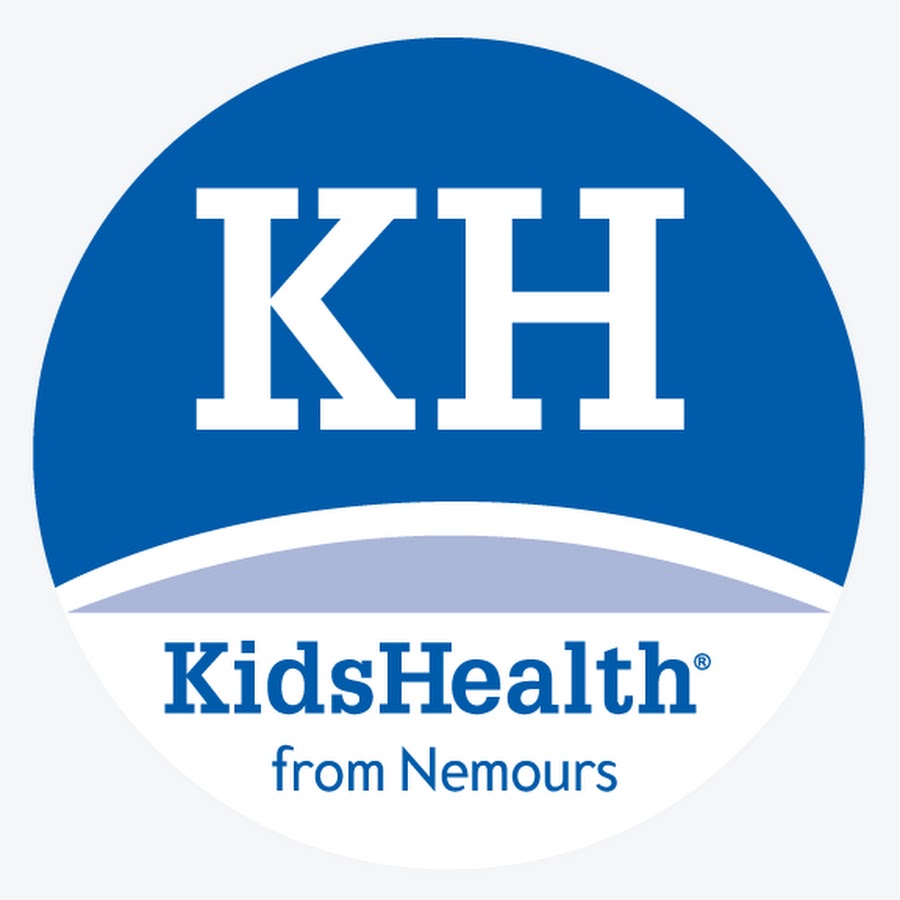 Answer 4 – 10
Truth, because a reliable source is always reviewed by professionals in that field.
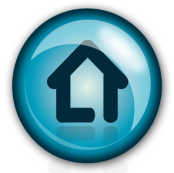 Question 4 - 20
If someone writes an article about eating disorders based on their personal opinion, is it considered ‘Truth or Trash’?
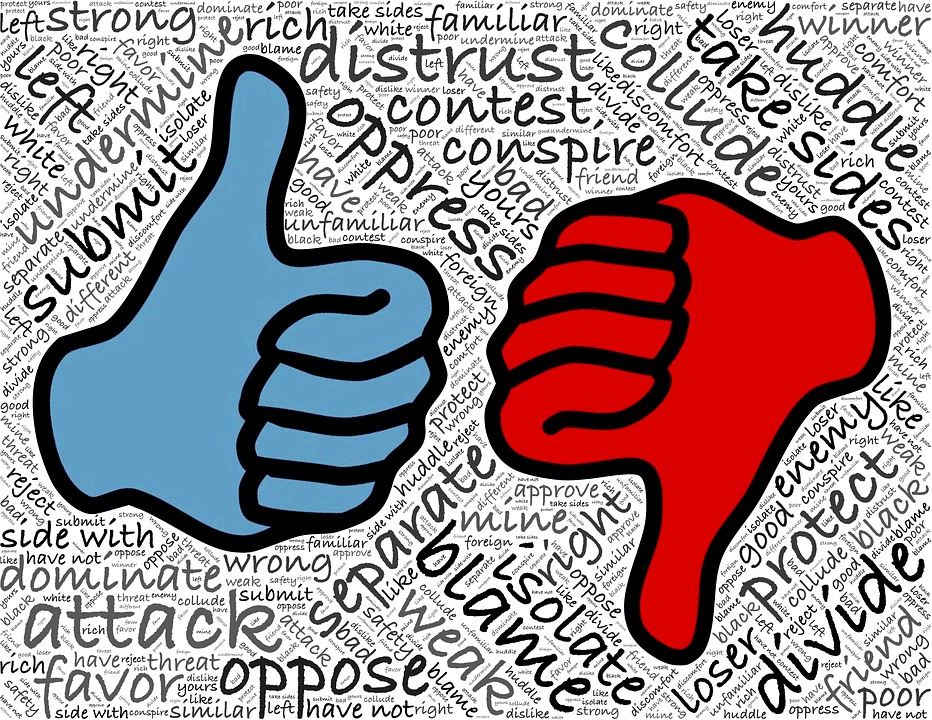 Answer 4 – 20
Trash, because only trash websites are provided by authors that have no credentials to back up their credibility.
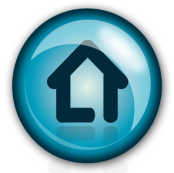 Question 5 - 10
Is a website that sells your personal information considered ‘Truth or Trash’?
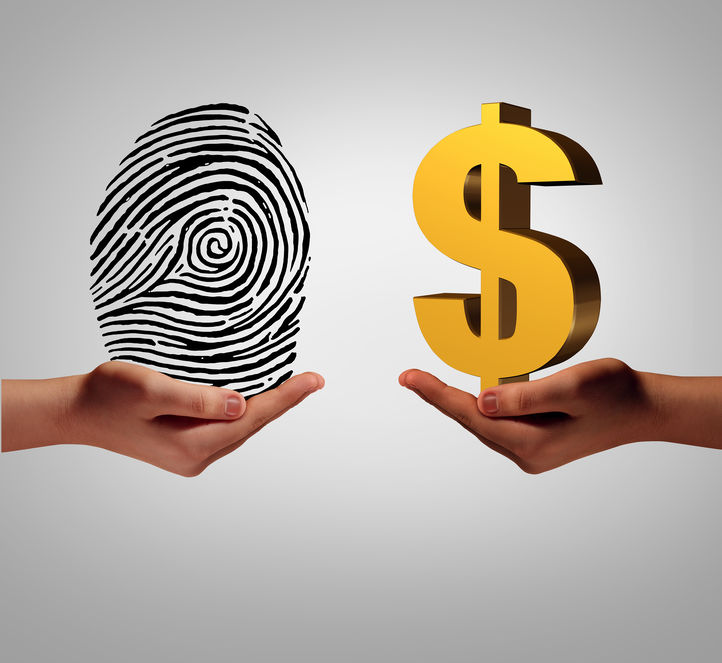 Answer 5 – 10
Trash, because a truthful website would not collect or sell your personal information.
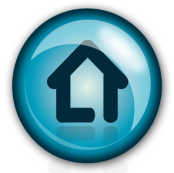 Question 5 - 20
If a site is promising that you will lose 10 pounds in 10 days by purchasing their product, is it considered ‘Truth or Trash’?
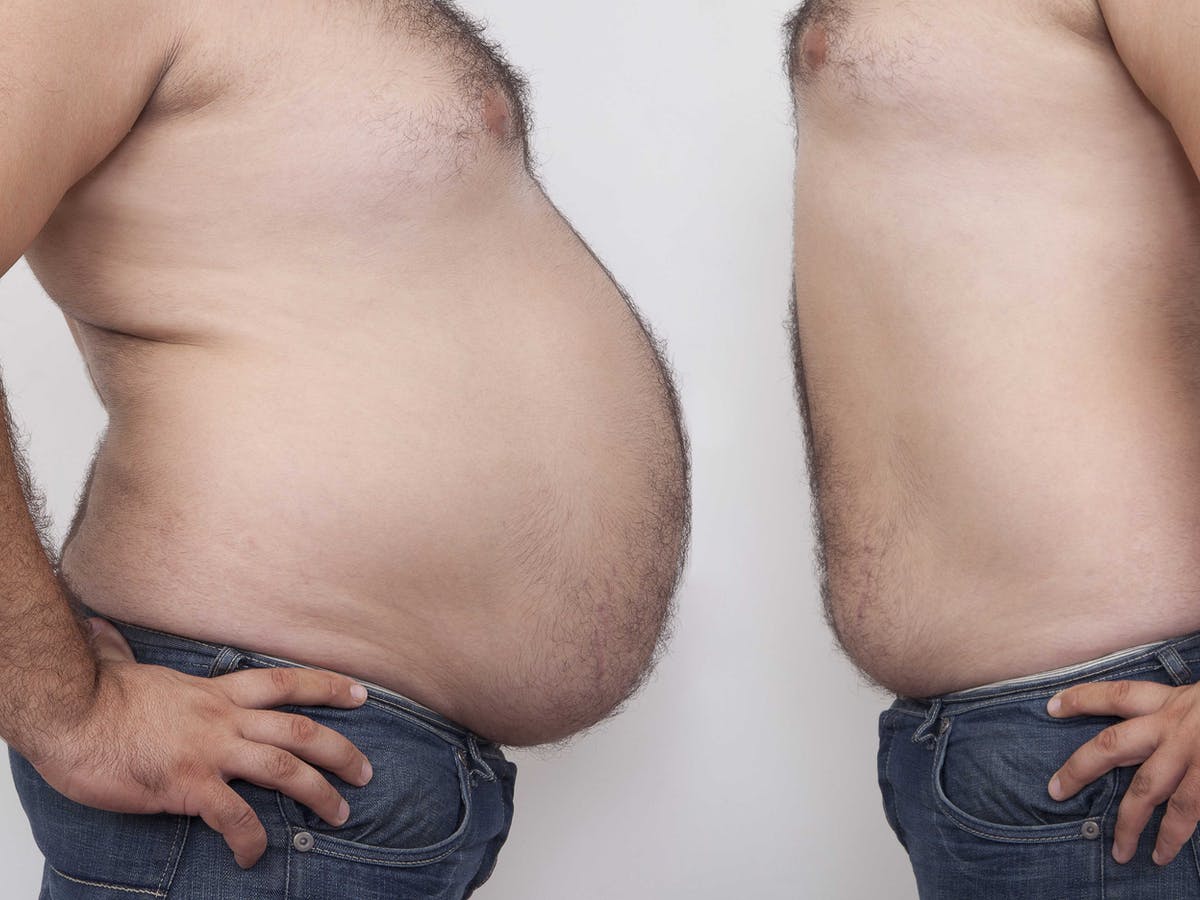 Answer 5 – 20
Trash, because it is trying to sell you something and it is promising offers that are too good to be true.
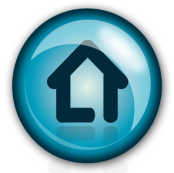 Question 6 - 10
What are the three questions you should always ask your healthcare provider?
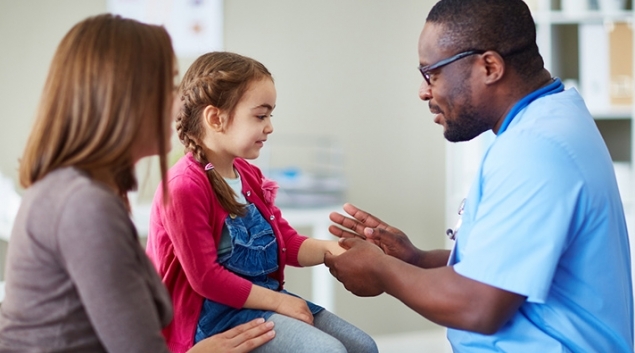 Answer 6 – 10
What is my main problem?

What do I need to do?

Why is it important for me to do this?
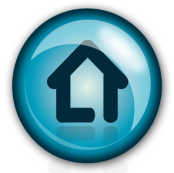 Question 7 - 20
What should you do if you don’t understand your healthcare provider’s instructions?
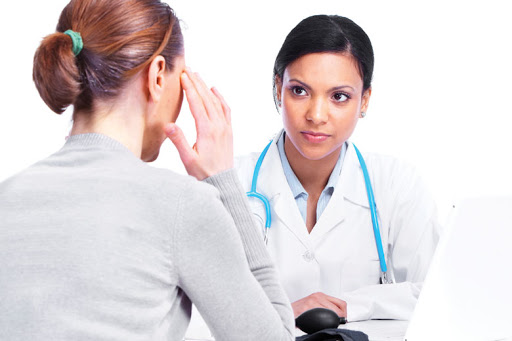 Answer 7 – 20
Ask questions or ask more questions. 
People should not feel rushed or embarrassed as it’s important to understand your health needs.
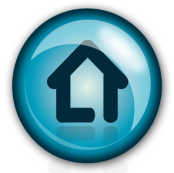